Avertissement :
Ce support pédagogique est la propriété intellectuelle 
de Didier HORN, son concepteur.
Aucune duplication n’est autorisée.
Cet exemplaire a été concédé à 
L’Aéro Club de l’Est
dans le cadre exclusif de la formation de ses élèves pilote et BIA.

Renseignements, contact : +33 (0) 610.133.137 – horn.ulm@wanadoo.fr
LES REGLES DE L’AIR
Responsabilités du commandant de bord
Règles de priorités
Règles de prévention des abordages
Règles de survol des obstacles 
Utilisation des ULM
Règles en circuit d’aérodrome
Signalisations visuelle et lumineuse
Différents statuts d’aérodrome
Infrastructures d’aérodrome
Carte d’atterrissage à vue (VAC)
Intégration et circuit d’aérodrome standard
LES REGLES DE L’AIR
RESPONSABILITES DU COMMANDANT DE BORD
Il est responsable de la prévention des abordages.
Il est responsable de l’application des règles de l’air (qu’il soit aux commandes ou non).
Avant chaque vol, il doit prendre connaissance de tous les renseignements utiles à la bonne exécution du vol.
Il doit s’assurer du bon fonctionnement de son appareil et de ses équipements.
LES REGLES DE L’AIR
Responsabilités du commandant de bord
Règles de priorités
Règles de prévention des abordages
Règles de survol des obstacles 
Utilisation des ULM
Règles en circuit d’aérodrome
Signalisations visuelle et lumineuse
Différents statuts d’aérodrome
Infrastructures d’aérodrome
Carte d’atterrissage à vue (VAC)
Intégration et circuit d’aérodrome standard
LES REGLES DE L’AIR
REGLES GENERALES DE PRIORITE
Priorité à droite.
Priorité à l’avion le plus bas.
Priorité à l’aéronef le moins manœuvrant.
L’avion en vol à toujours priorité sur l’avion au sol.
LES REGLES DE L’AIR
ORDRE DE PRIORITE ENTRE AENONEFS
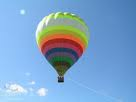 Les ballons sont prioritaires sur,
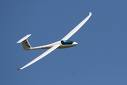 Les planeurs qui sont prioritaires sur,
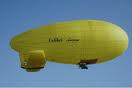 Les dirigeables qui sont prioritaires sur,
Les avions remorquant qui sont prioritaires sur,
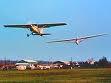 Les avions en formation qui sont prioritaires sur,
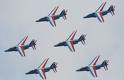 Les avions seuls.
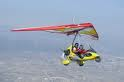 LES REGLES DE L’AIR
Responsabilités du commandant de bord
Règles de priorités
Règles de prévention des abordages
Règles de survol des obstacles 
Utilisation des ULM
Règles en circuit d’aérodrome
Signalisations visuelle et lumineuse
Différents statuts d’aérodrome
Infrastructures d’aérodrome
Carte d’atterrissage à vue (VAC)
Intégration et circuit d’aérodrome standard
LES REGLES DE L’AIR
Règles de prévention des abordages
Dépassement d’un aéronef
Rapprochement à même altitude
Routes convergentes
LES REGLES DE L’AIR
Responsabilités du commandant de bord
Règles de priorités
Règles de prévention des abordages
Règles de survol des obstacles 
Utilisation des ULM
Règles en circuit d’aérodrome
Signalisations visuelle et lumineuse
Différents statuts d’aérodrome
Infrastructures d’aérodrome
Carte d’atterrissage à vue (VAC)
Intégration et circuit d’aérodrome standard
LES REGLES DE L’AIR
Règles de SURVOL DES OBSTACLES
Concernant la protection des personnes et des biens
La réglementation précise que sauf pour les besoins du décollage et de l’atterrissage, les aéronefs doivent voler à un niveau minimum obtenu selon 4 règles.
Règle n° 1
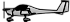 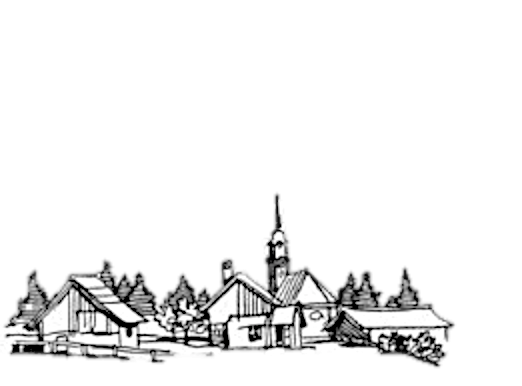 Au-dessus des zones à forte densité, des villes ou de rassemblements de personnes en plein air, à 300 m (1000 Ft) au minimum au-dessus de l’obstacle le plus élevé situé dans un rayon de 600 m autour de l’aéronef.
1000 ft
500 ft
600 m
150 m
Hors agglomération, à 150 m (500 Ft) au-dessus de l’obstacle le plus élevé situé dans un rayon de 150 m autour de l’aéronef.
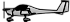 Dans le cadre d’un vol d’instruction, cette hauteur est ramenée à 50 m (150 Ft) pour les entraînements aux atterrissages forcés. 
D’autre part, une distance de 150 m par rapport à toute personne, véhicule, navire et obstacle artificiel est respectée en permanence.
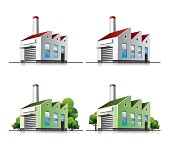 Règle n° 2
Hauteur suffisante permettant, en cas d’urgence, lors du survol des villes ou d’autres agglomérations, d’effectuer un atterrissage sans mettre en danger les personnes et les biens.
LES REGLES DE L’AIR
Règles de SURVOL DES OBSTACLES
Règle n° 3
Hauteurs minimales qui peuvent être fixées par arrêté, pour le survol des villes et autres agglomérations ou des rassemblements de personnes ou d’animaux en plein air, ainsi que le survol de certaines installations ou établissements.
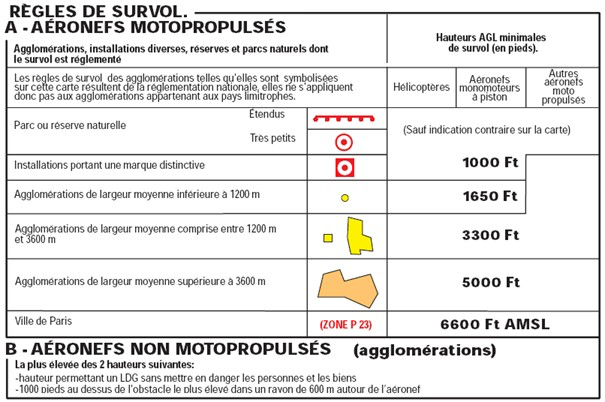 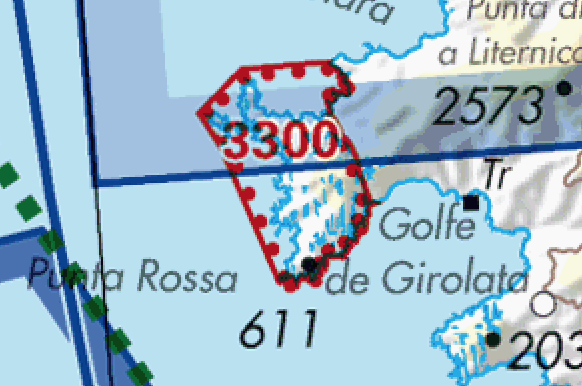 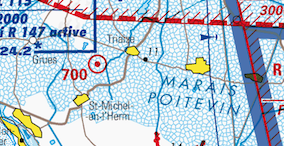 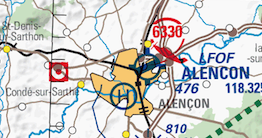 Règle n° 4
Hauteurs minimales qui peuvent être édictées par d’autres textes réglementaires.
LES REGLES DE L’AIR
Responsabilités du commandant de bord
Règles de priorités
Règles de prévention des abordages
Règles de survol des obstacles 
Utilisation des ULM
Règles en circuit d’aérodrome
Signalisations visuelle et lumineuse
Différents statuts d’aérodrome
Infrastructures d’aérodrome
Carte d’atterrissage à vue (VAC)
Intégration et circuit d’aérodrome standard
LES REGLES DE L’AIR
Les différentes classes d’ULM
Classe 1 (dite paramoteur)
Un ULM paramoteur est un aéronef monomoteur sustenté par une voilure souple, de type parachute ou parapente. Il répond aux conditions techniques suivantes :
La puissance maximale est inférieure ou égale à :
60 kW ( 81 Cv) pour un monoplace,
75 kW (101 Cv) pour un biplace.
La masse maximale est inférieure ou égale à :
300 kg pour un monoplace,
450 kg pour un biplace.
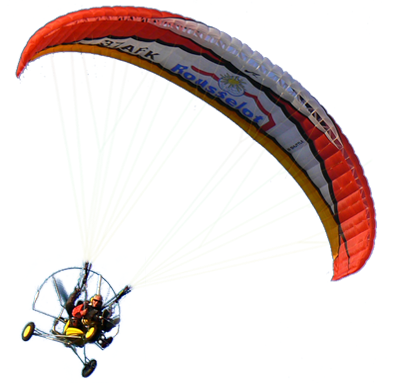 [Speaker Notes: 1 KW = 1,36 CV – 1 CV = 0,73 KW]
LES REGLES DE L’AIR
Les différentes classes d’ULM
Classe 2 (dite pendulaire)
Un ULM pendulaire est un aéronef monomoteur sustenté par une voilure rigide sous laquelle est généralement accroché un chariot motorisé.
La puissance maximale est inférieure ou égale à :
60 kW ( 81 Cv) pour un monoplace,
75 kW (101 Cv) pour un biplace.
La masse maximale est inférieure ou égale à :
300 kg pour un monoplace,
450 kg pour un biplace,
+ 5 % dans le cas d'un ULM équipé d'un parachute de secours, 
+ 10 % dans le cas d'un ULM à flotteurs.
la vitesse de décrochage ou la vitesse constante minimale de vol (VS0) est inférieure ou égale à :
35 nœuds (65 km/h).
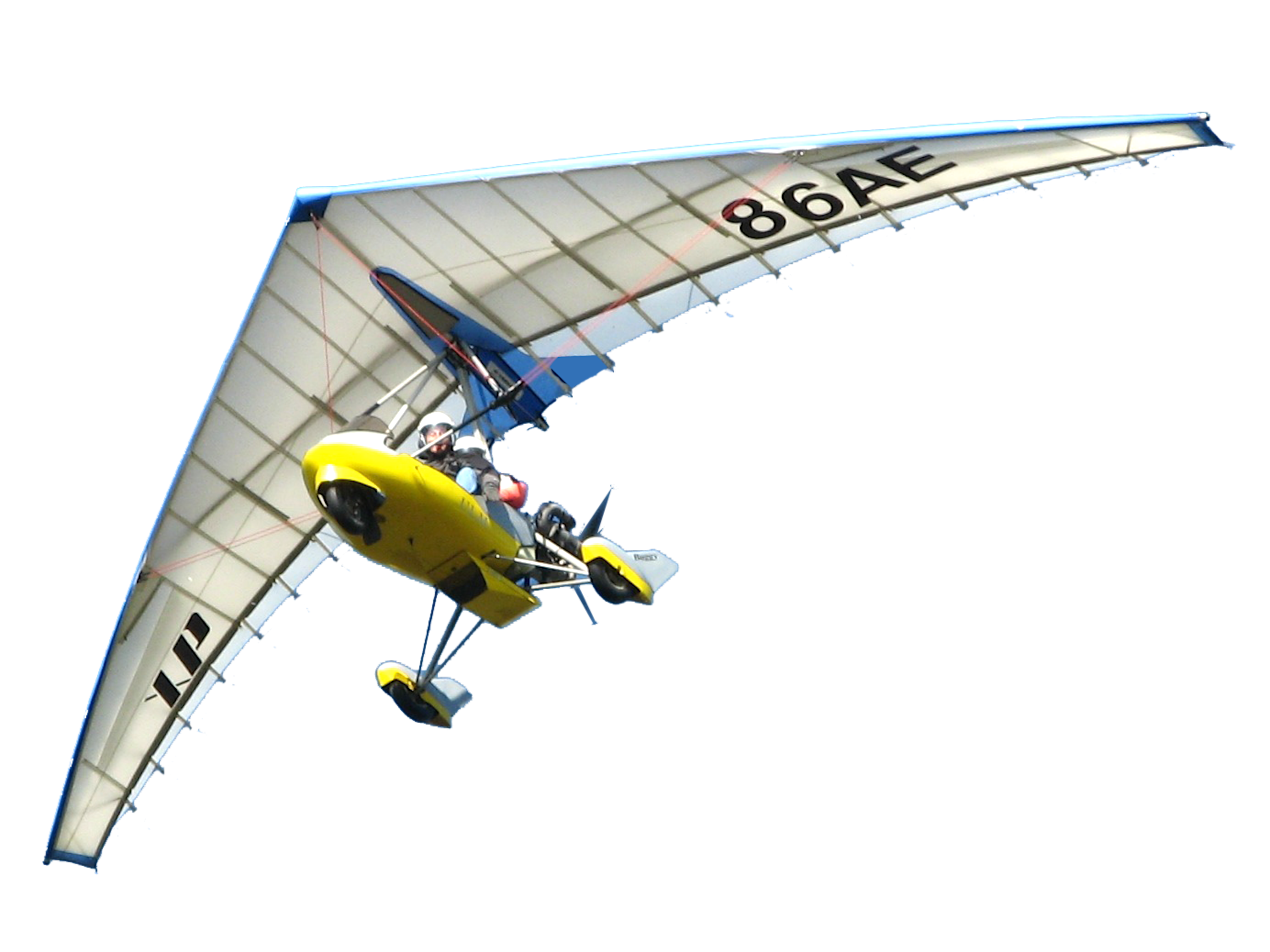 [Speaker Notes: 1 KW = 1,36 CV – 1 CV = 0,73 KW]
LES REGLES DE L’AIR
Les différentes classes d’ULM
Classe 3 (dite multiaxe)
Un ULM multiaxe est un aéronef monomoteur sustenté par une voilure fixe.
La puissance maximale est inférieure ou égale à :
60 kW ( 81 Cv) pour un monoplace,
75 kW (101 Cv) pour un biplace.
La masse maximale est inférieure ou égale à :
300 kg pour un monoplace,
450 kg pour un biplace,
+ 5 % dans le cas d'un ULM équipé d'un parachute de secours, 
+ 10 % dans le cas d'un ULM à flotteurs.
la vitesse de décrochage ou la vitesse constante minimale de vol (VS0) est inférieure ou égale à :
35 nœuds (65 km/h).
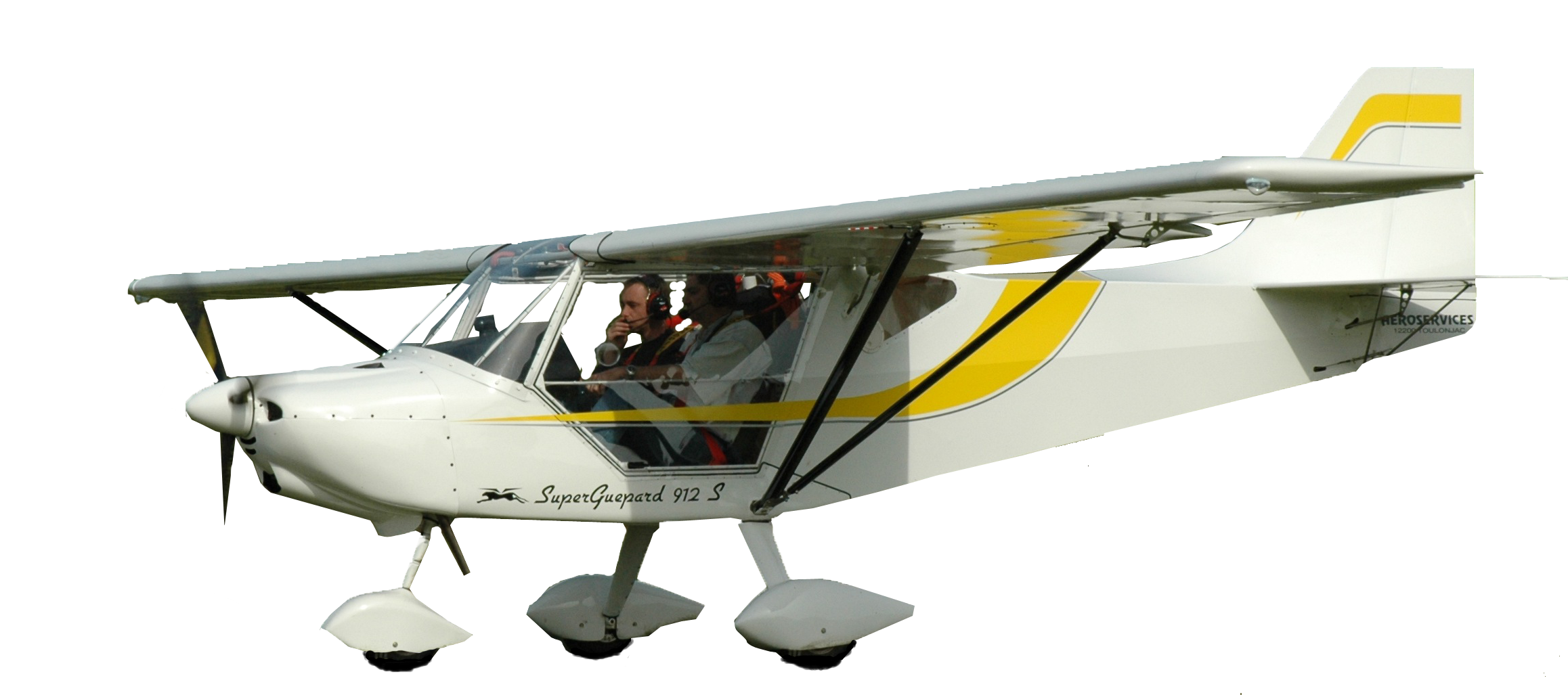 [Speaker Notes: 1 KW = 1,36 CV – 1 CV = 0,73 KW]
LES REGLES DE L’AIR
Les différentes classes d’ULM
Classe 4 (dite autogire ultraléger)
Un ULM autogire est un aéronef monomoteur sustenté par une voilure tournante libre.
La puissance maximale est inférieure ou égale à :
75 kW ( 101 Cv) pour un monoplace,
90 kW (122 Cv) pour un biplace.
La masse maximale est inférieure ou égale à :
300 kg pour un monoplace,
450 kg pour un biplace.
+ 5 % dans le cas d'un ULM équipé d'un parachute de secours, 
la charge rotorique à la masse maximale est comprise entre 4,5 et 12 kg au m2.
Charge rotorique : rapport de la masse de l'appareil par la surface du rotor.
La surface du rotor : produit du carré du diamètre du rotor par π / 4.
Exemple pour un autogire de 450 Kg avec un rotor de 8,50 m de diamètre :
Surface rotor = 8,502 x 3,14 / 4 = 56,71 m2 
Charge rotorique =  450 Kg / 56,71 m2 = 7,93 Kg/m2
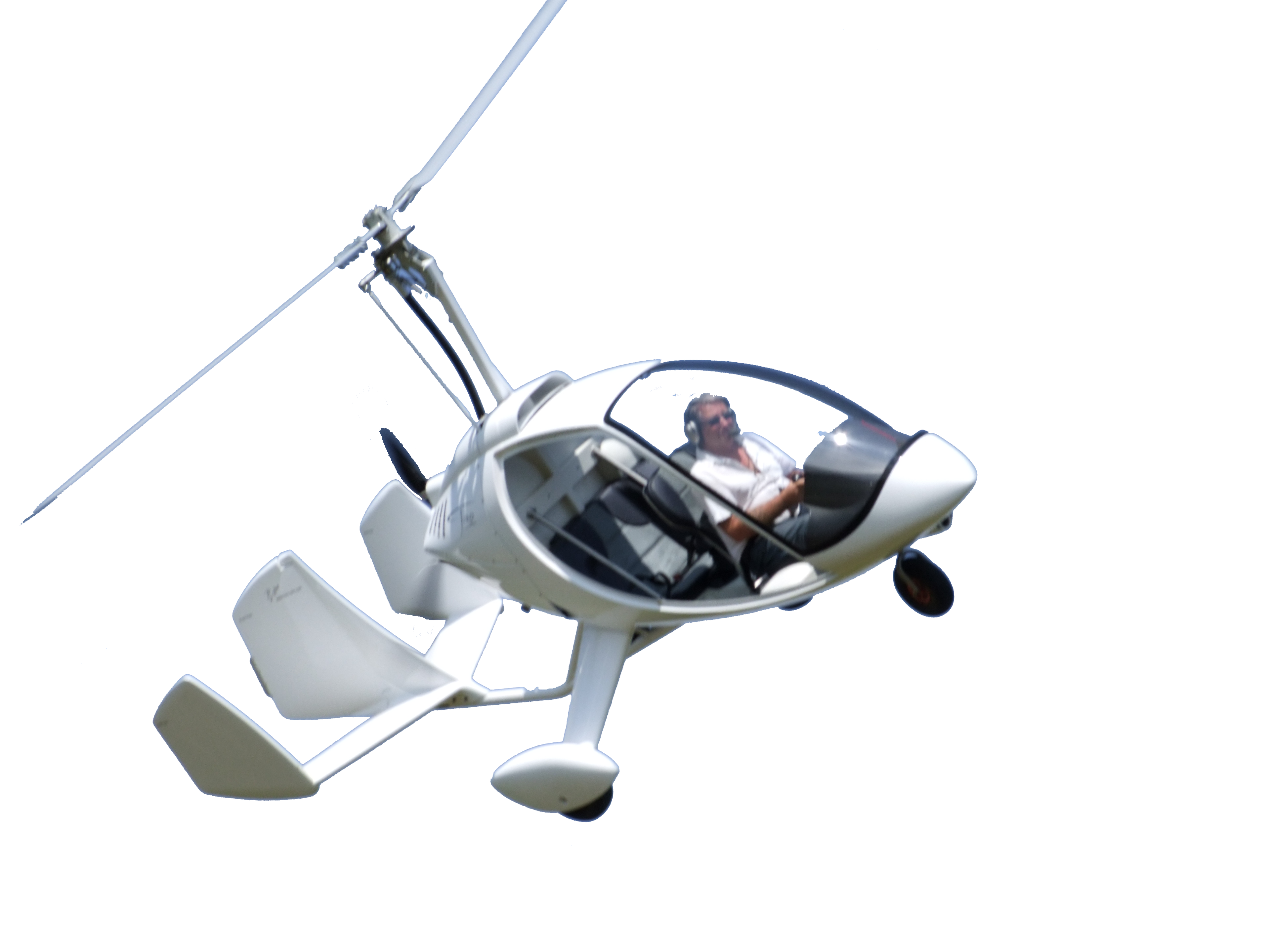 [Speaker Notes: 1 KW = 1,36 CV – 1 CV = 0,73 KW]
LES REGLES DE L’AIR
Les différentes classes d’ULM
Classe 5 (dite aérostat dirigeable ultraléger)
Un aérostat dirigeable ultraléger répond aux conditions techniques suivantes :
La puissance maximale est inférieure ou égale à :
75 kW ( 101 Cv) pour un monoplace,
90 kW (122 Cv) pour un biplace,
Pour un multimoteur, ces valeurs sont les puissances cumulées. 
le volume de l'enveloppe  est inférieure ou égale à :
900 m3 pour de l’hélium,
2000 m3 pour de l’air chaud.
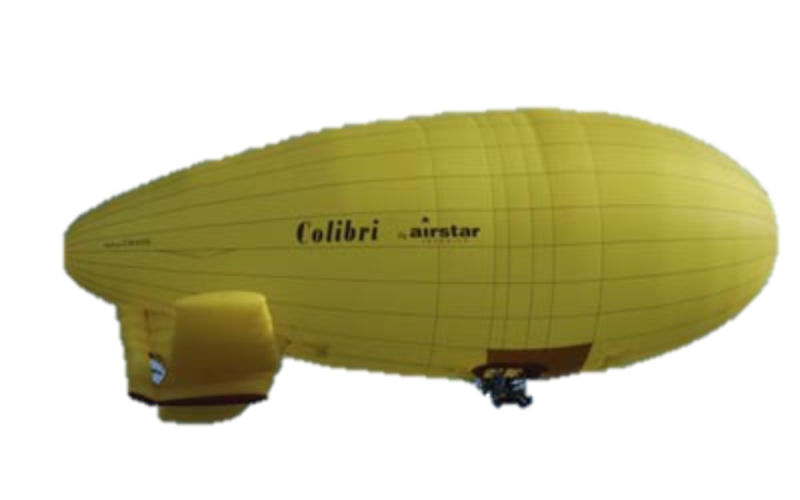 [Speaker Notes: 1 KW = 1,36 CV – 1 CV = 0,73 KW]
LES REGLES DE L’AIR
Les différentes classes d’ULM
classe 6 (dite hélicoptère ultraléger)
Un hélicoptère ultraléger répond aux conditions techniques suivantes :
La puissance maximale est inférieure ou égale à :
80 kW ( 108 Cv) pour un monoplace,
100 kW (135 Cv) pour un biplace,
La masse maximale est inférieure ou égale à :
300 kg pour un monoplace,
450 kg pour un biplace,
+ 10 % dans le cas d'un ULM à flotteurs.
la charge rotorique à la masse maximale est comprise entre 8 et 20 kg au m2.
Charge rotorique : rapport de la masse de l'appareil par la surface du rotor.
La surface du rotor : produit du carré du diamètre du rotor par π / 4.
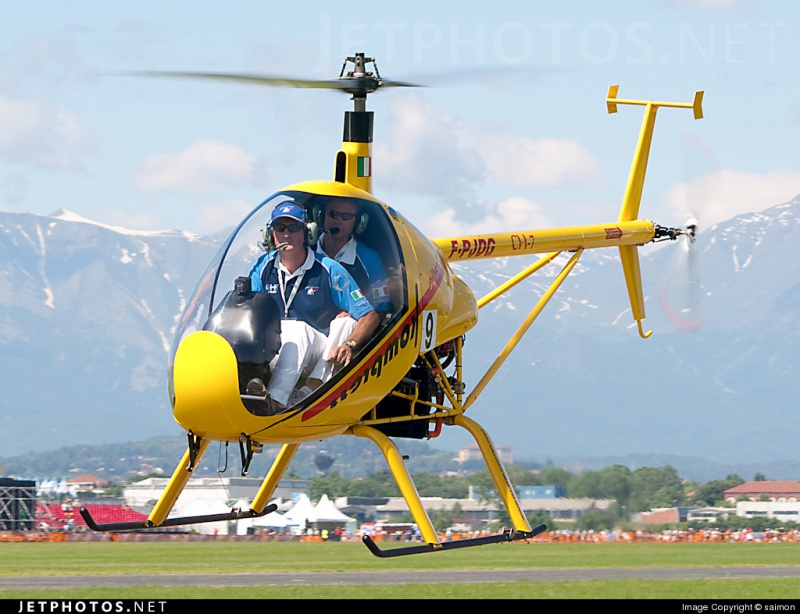 [Speaker Notes: 1 KW = 1,36 CV – 1 CV = 0,73 KW]
LES REGLES DE L’AIR
Documents obligatoires à bord
Carte et fiche d’identification de l’appareil,
Accusé de réception de déclaration d’aptitude au vol émis depuis moins de 24 mois par la DGAC,
Licence de pilote d’ULM,
Licence de station d’aéronef (LSA),
Cartes et documents appropriés lors d’une navigation,
En cas d’activité particulière :
DNC
MAP
En outre, le pilote ou l’aéronef doit être assuré en Responsabilité Civile (RC),
LES REGLES DE L’AIR
Utilisation des ulm
Survols maritimes
L’emport d’un gilet de sauvetage est obligatoire si le vol se fait hors limites d’une terre se prêtant à un atterrissage d’urgence.
Dans tous les cas obligatoire si on s’éloigne à plus de 50 NM  ( 92 km ) de la côte.
Restrictions d’utilisation
Le vol de nuit en ULM est interdit.
La nuit aéronautique débute 30’ après le coucher du soleil et finit 30’ avant le lever du soleil (heure locale). 15’ pour les DOM-TOM.
Pour utiliser un aérodrome non contrôlé avec percée IFR, il faut obtenir un accord de l’autorité compétente.
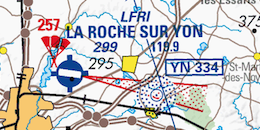 LES REGLES DE L’AIR
Responsabilités du commandant de bord
Règles de priorités
Règles de prévention des abordages
Règles de survol des obstacles 
Utilisation des ULM
Règles générales en circuit d’aérodrome
Signalisations visuelle et lumineuse
Différents statuts d’aérodrome
Infrastructures d’aérodrome
Carte d’atterrissage à vue (VAC)
Intégration et circuit d’aérodrome standard
LES REGLES DE L’AIR
Règles générales en circuit d’aérodrome
Sauf indications contraires (spécifiées sur la carte V.A.C et sur l’aire à signaux), les circuits de piste se font à main gauche.
Préséance : l’avion le plus manœuvrant cède le passage au moins manœuvrant.
Priorité à l’avion le plus bas.
Priorité à l’avion en vol sur l’avion au sol.
Priorité à l’avion en finale sur l’avion en base.
Espacements :
Au décollage, l’avion précédent doit avoir franchi les limites de la piste ou amorcé un virage.
A l’atterrissage, l’avion précédent doit avoir dégagé la piste.
LES REGLES DE L’AIR
Responsabilités du commandant de bord
Règles de priorités
Règles de prévention des abordages
Règles de survol des obstacles 
Utilisation des ULM
Règles générales en circuit d’aérodrome
Signalisations visuelle et lumineuse
Différents statuts d’aérodrome
Infrastructures d’aérodrome
Carte d’atterrissage à vue (VAC)
Intégration et circuit d’aérodrome standard
LES REGLES DE L’AIR
Signalisation visuelle (Aire à signaux)
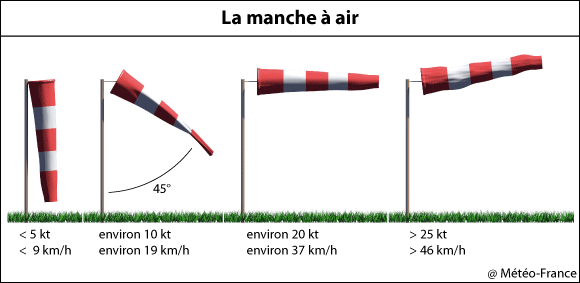 5 Kt
5 Kt
5 Kt
5 Kt
5 Kt
LES REGLES DE L’AIR
Signalisation visuelle (Aire à signaux)
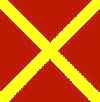 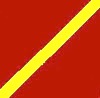 Précautions à prendre en phase d'approche ou d'atterrissage
Interdiction d'atterrir
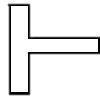 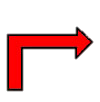 Sens de décollage et d’atterrissage
Circuit de piste « main droite »
LES REGLES DE L’AIR
Signalisation visuelle (Aire à signaux)
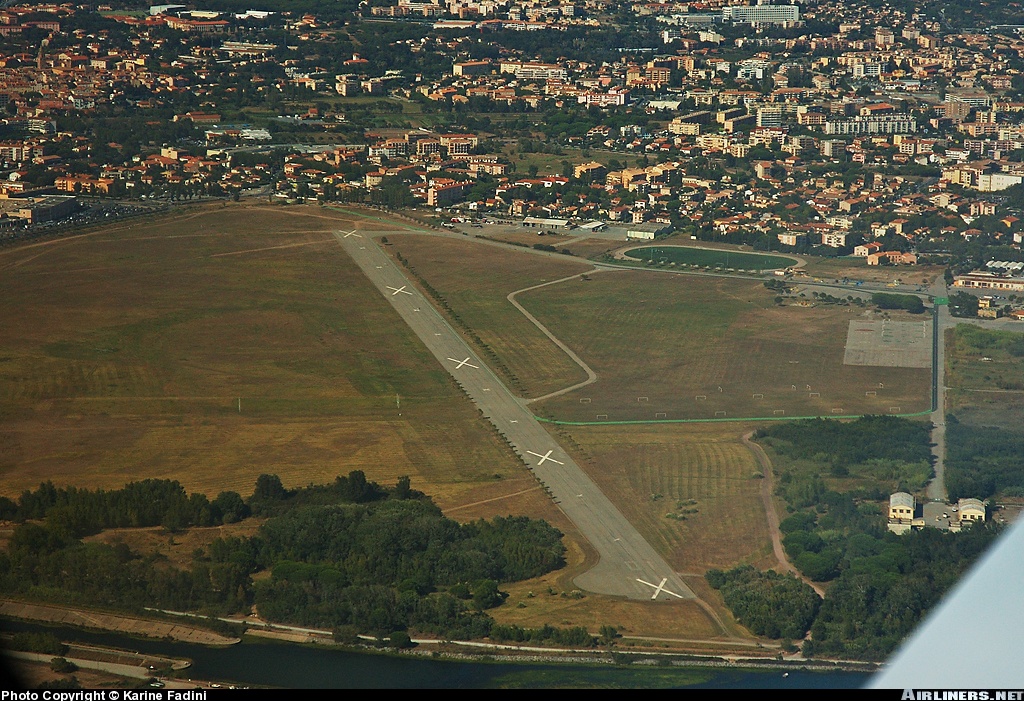 Remorquage de planeurs en cours
Partie de piste inutilisable
Le décollage et l'atterrissage se font sur la piste, mais le roulage peut se faire ailleurs que sur les taxiways
il est prescrit aux aéronefs d’atterrir , de décoller et de circuler exclusivement sur les pistes et voies de circulation
LES REGLES DE L’AIR
Signalisation lumineuse
Aéronef au sol
Retournez à votre point de départ
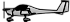 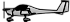 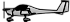 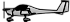 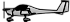 Autorisé à circuler
Dégagez l’aire d’atterrissage en service
Arrêtez
Autorisé à décoller
LES REGLES DE L’AIR
Signalisation lumineuse
Aéronef en vol
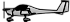 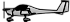 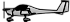 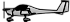 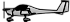 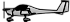 Quelles que soient les instructions antérieures, n’atterrissez pas pour le moment.
Atterrissez et gagnez l’aire de trafic
Revenez pour atterrir
Aérodrome dangereux, n’atterrissez pas
Autorisé à atterrir
Cédez le passage et restez dans le circuit
LES REGLES DE L’AIR
Responsabilités du commandant de bord
Règles de priorités
Règles de prévention des abordages
Règles de survol des obstacles 
Utilisation des ULM
Règles générales en circuit d’aérodrome
Signalisations visuelle et lumineuse
Différents statuts d’aérodrome
Infrastructures d’aérodrome
Carte d’atterrissage à vue (VAC)
Intégration et circuit d’aérodrome standard
LES REGLES DE L’AIR
Les différents statuts d’aérodromes
✈  Aérodrome contrôlé
Le service de contrôle est rendu par un fonctionnaire de l'Aviation Civile qui régule et ordonne le trafic sur la fréquence tour (TWR). 
La circulation des aéronefs, au sol et en vol est soumise à une clairance du contrôleur.
✈  Aérodrome non contrôlé
Le service du contrôle n’est pas rendu. Les déplacements ne sont pas soumis à la clairance. 
Il existe 2 types d’aérodromes non contrôlés : 
✈  Avec AFIS  ( Aérodrome Flight Information Service ) : 
L’agent AFIS, qui n’est pas un contrôleur fournit par radio les paramètres de l’aérodrome, ainsi qu’une information sur la présence d’autres aéronefs au voisinage de l’aérodrome.
✈  Sans AFIS :
Il n’y a pas d’organisme de circulation aérienne. 
Le pilote pratique l’auto-information : Il transmet des comptes rendus de position et ses intentions sur la fréquence assignée à l’aérodrome. 
Si il n’y a pas de fréquence assignée, l’auto-information se fait sur la fréquence « club » 123.50 mhz.
LES REGLES DE L’AIR
Responsabilités du commandant de bord
Règles de priorités
Règles de prévention des abordages
Règles de survol des obstacles 
Utilisation des ULM
Règles générales en circuit d’aérodrome
Signalisations visuelle et lumineuse
Différents statuts d’aérodrome
Infrastructures d’aérodrome
Carte d’atterrissage à vue (VAC)
Intégration et circuit d’aérodrome standard
LES REGLES DE L’AIR
Infrastructures d’un aérodrome
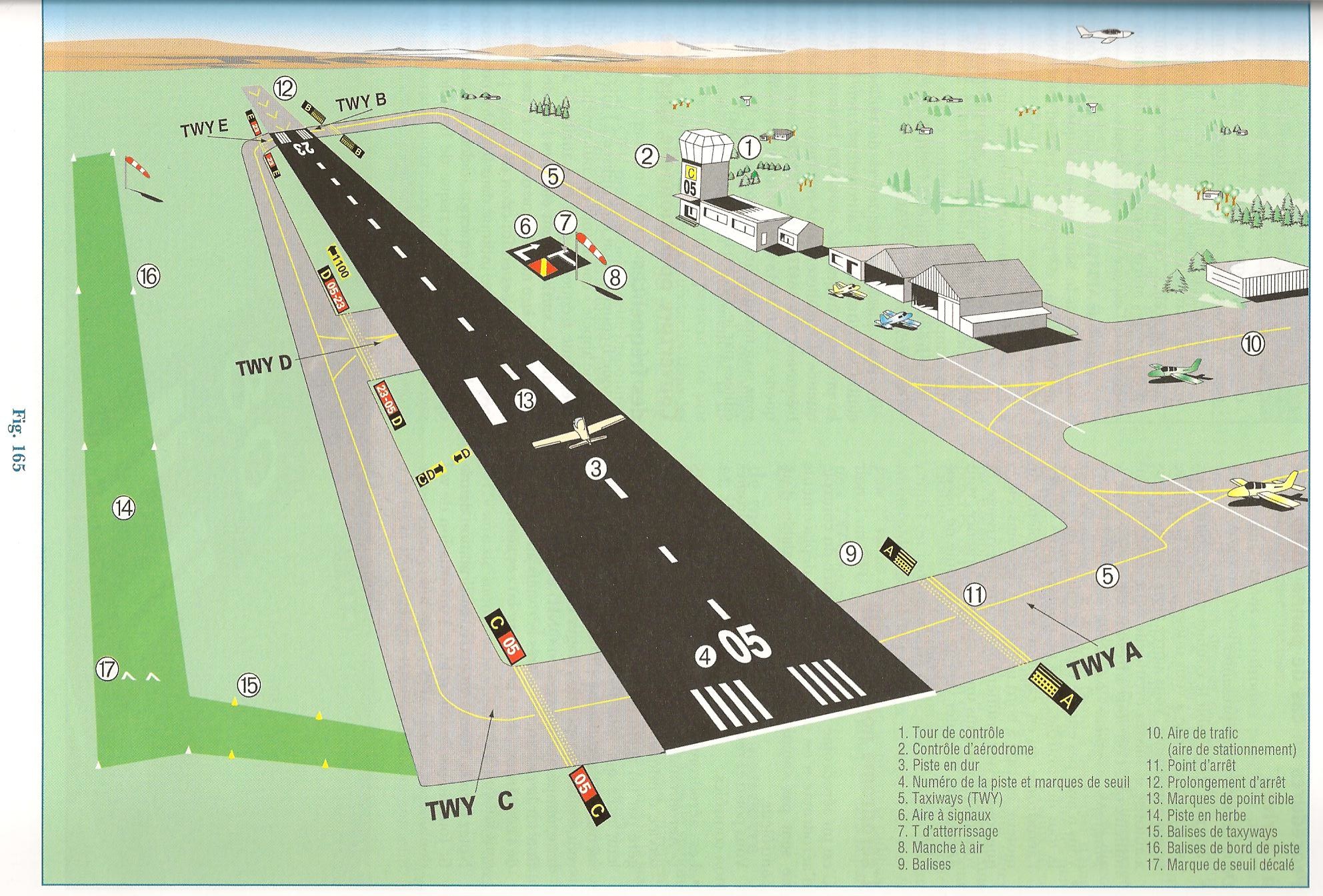 Tour de contrôle
Piste en dur
Piste en herbe
Seuil de piste
N° de piste (QFU)
Marques de point cible
Prolongement d’arrêt
Cône de piste
Aire de trafic
Pont d’arrêt
Aire à signaux
Taxiways
Cône de taxiway
LES REGLES DE L’AIR
Responsabilités du commandant de bord
Règles de priorités
Règles de prévention des abordages
Règles de survol des obstacles 
Utilisation des ULM
Règles générales en circuit d’aérodrome
Signalisations visuelle et lumineuse
Différents statuts d’aérodrome
Infrastructures d’aérodrome
Carte d’atterrissage à vue (VAC)
Intégration et circuit d’aérodrome standard
CARTE VAC (VISUAL APPROACH CHART)
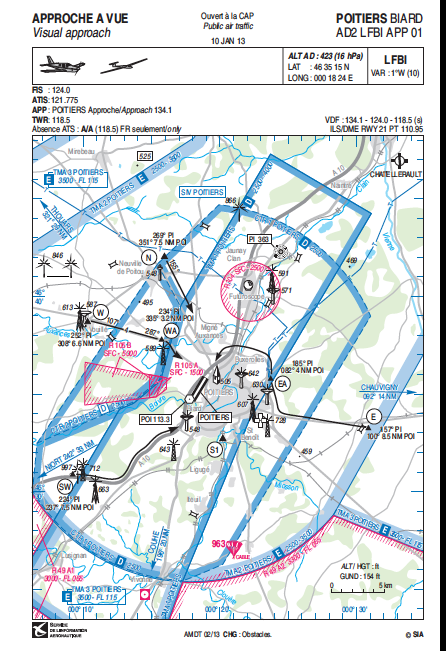 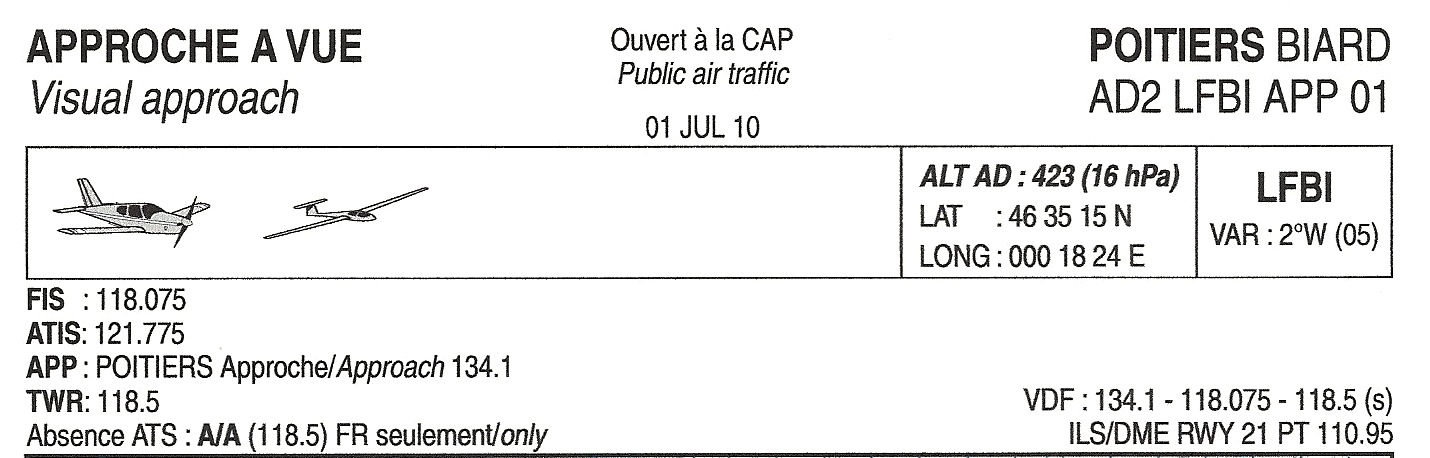 Aérodrome contrôlé
CARTE VAC (VISUAL landing)
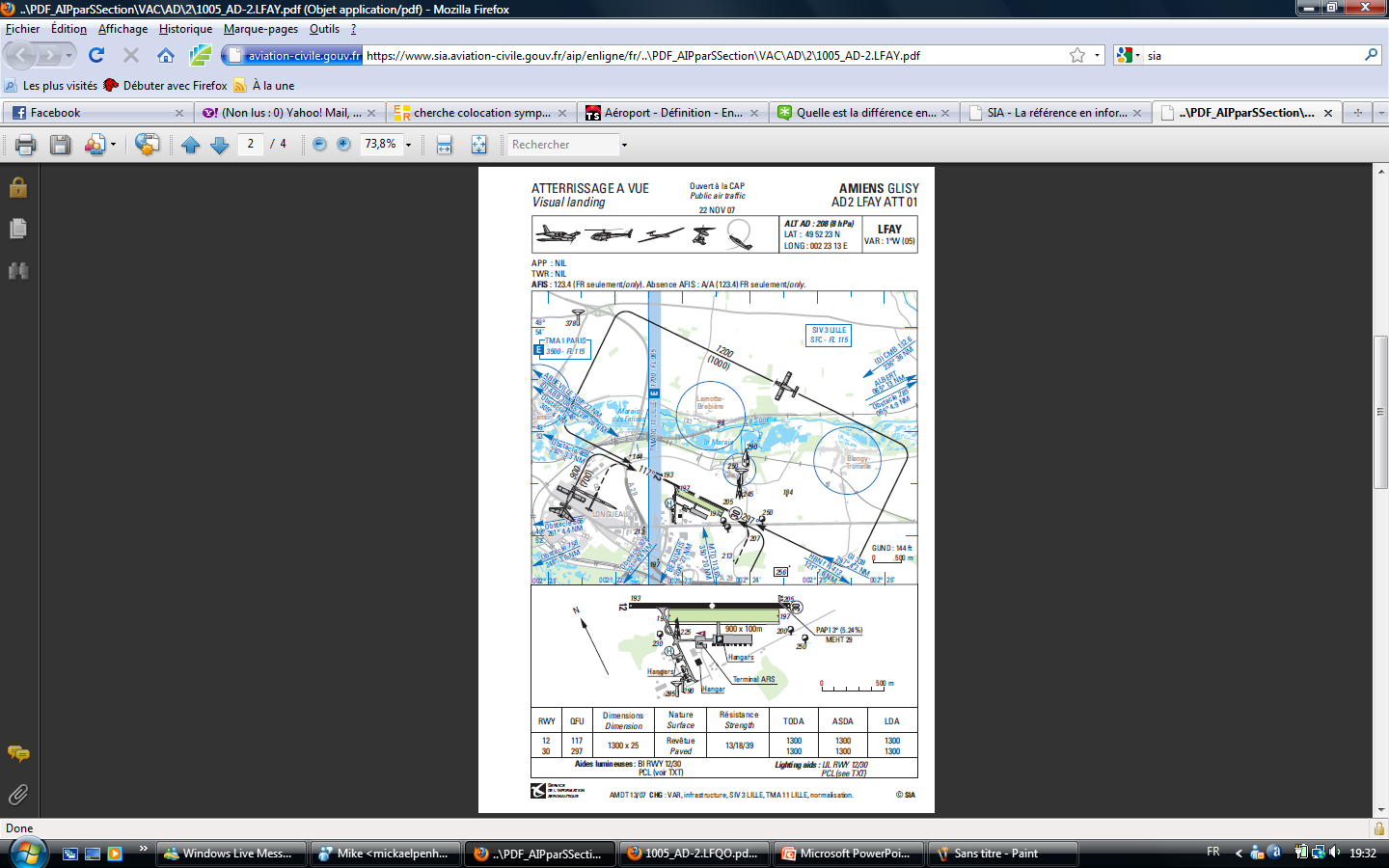 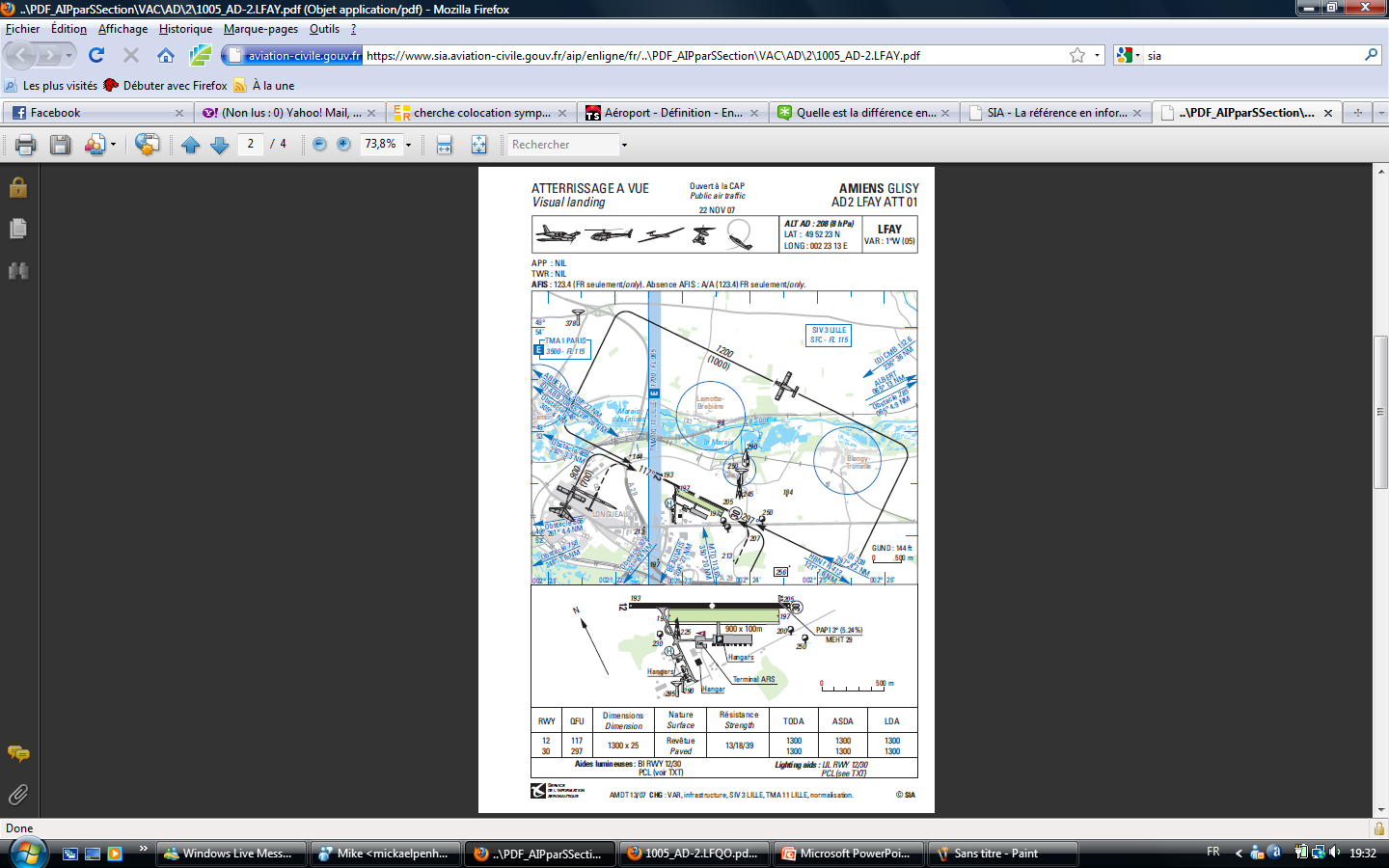 Aérodrome non contrôlé avec afis
CARTE VAC (VISUAL landing)
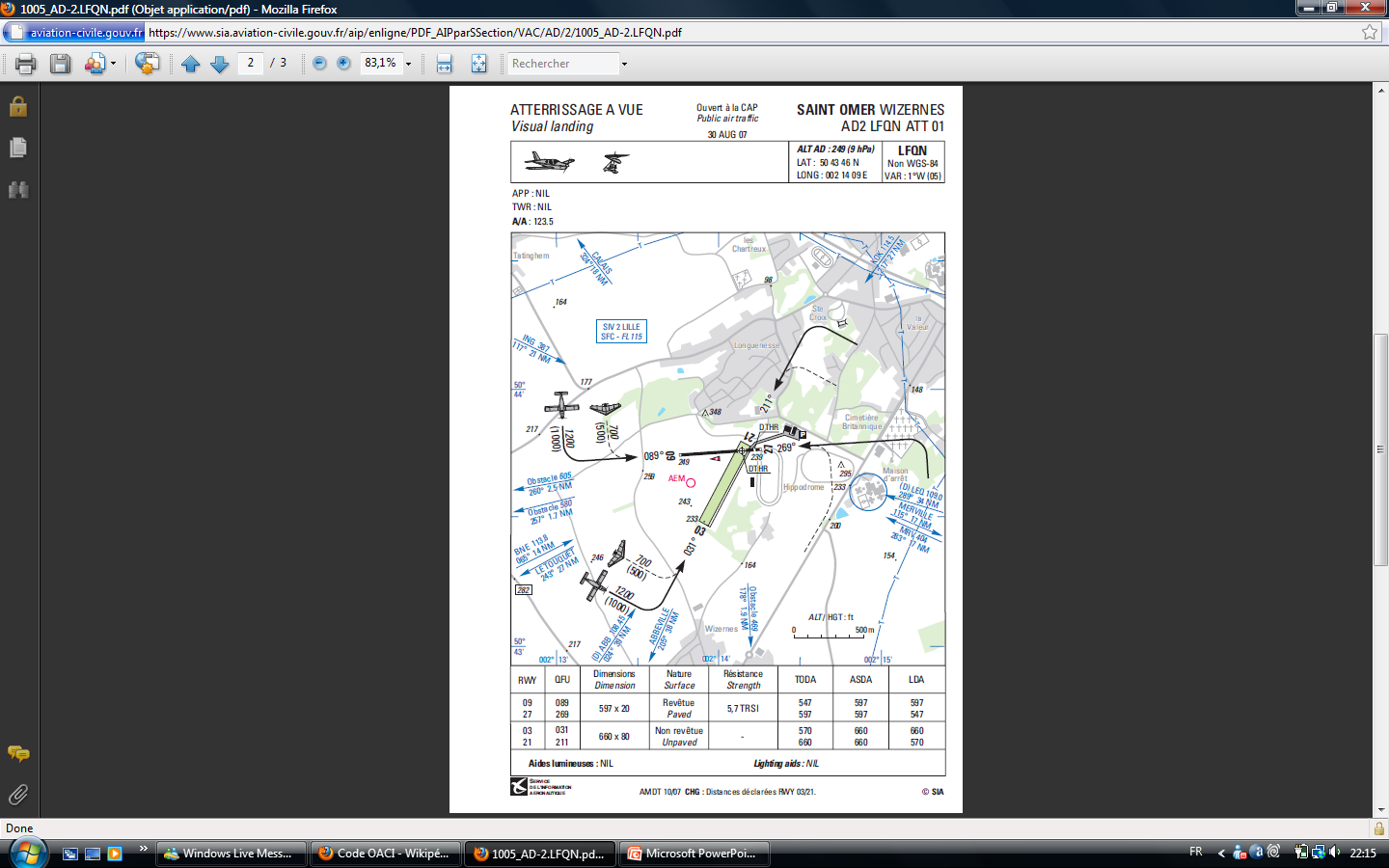 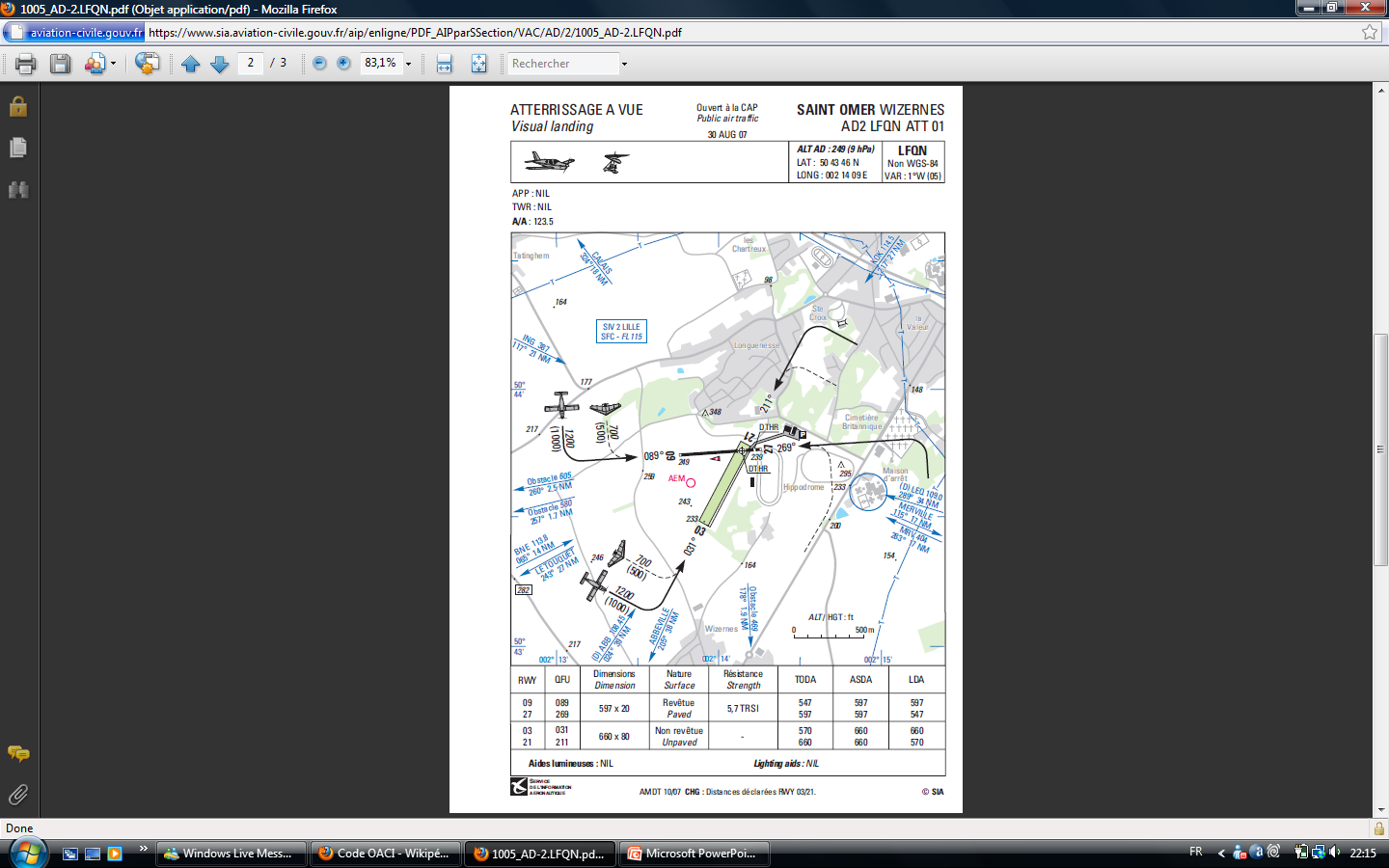 Aérodrome non contrôlé sans afis
CARTE VAC (VISUAL landing)
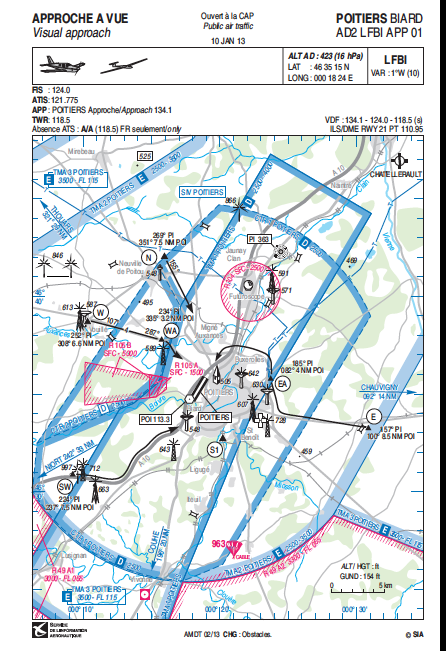 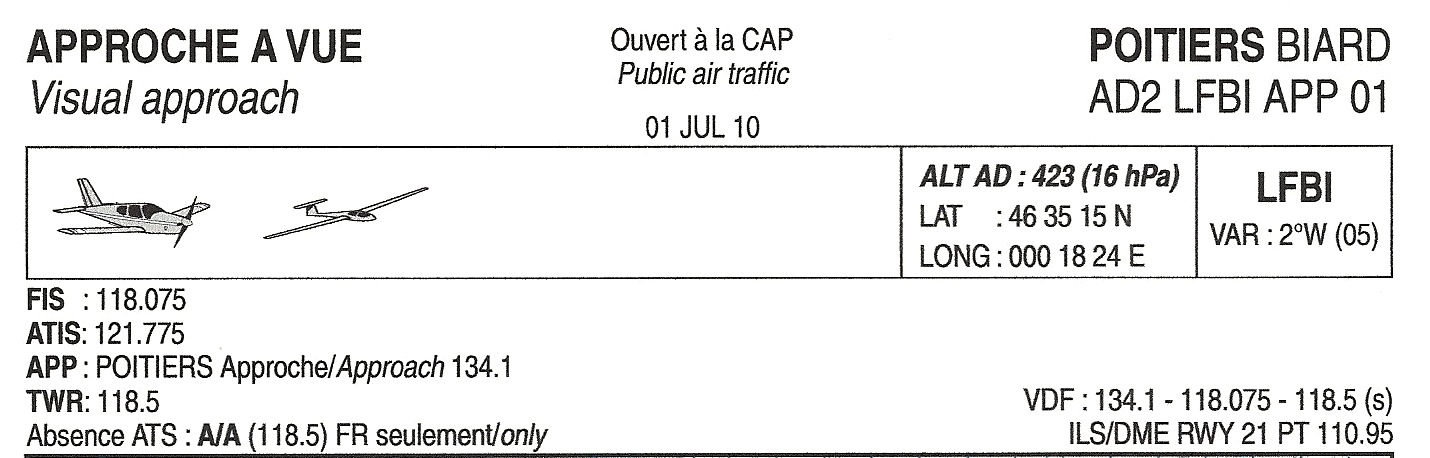 LES REGLES DE L’AIR
Responsabilités du commandant de bord
Règles de priorités
Règles de prévention des abordages
Règles de survol des obstacles 
Utilisation des ULM
Règles générales en circuit d’aérodrome
Signalisations visuelle et lumineuse
Différents statuts d’aérodrome
Infrastructures d’aérodrome
Carte d’atterrissage à vue (VAC)
Intégration et circuit d’aérodrome standard
LES REGLES DE L’AIR
circuit de piste et intégration
6
7
5
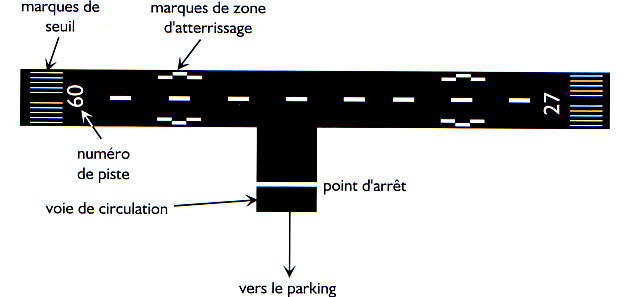 8
3
9
4
2
10
1
11
Vent traversier
Vent arrière
Au parking, pour rouler
Au point d’arrêt …
Montée initiale
Dernier virage
Alignement et décollage
Etape de base
Finale
Piste dégagée
Au parking, pour quitter
45°
LES REGLES DE L’AIR
circuit de piste et intégration
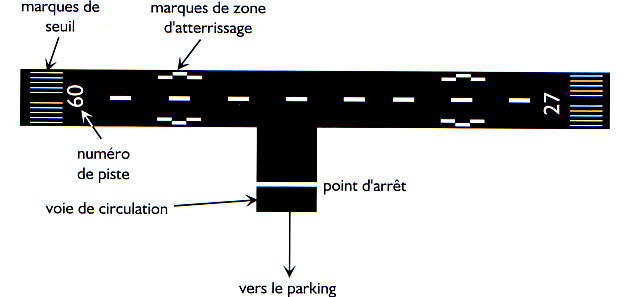